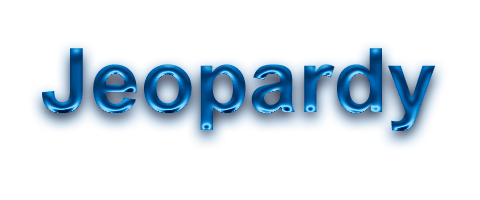 WATER CYCLE
[Speaker Notes: Created by Educational Technology Network. www.edtechnetwork.com 2009]
POWERPOINT JEOPARDY
Air
Sky
Ground
-tion
Everything Else
10
10
10
10
10
20
20
20
20
20
30
30
30
30
30
40
40
40
40
40
50
50
50
50
50
This air temperature makes water evaporate.
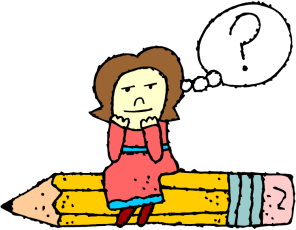 This air temperature makes water condense.
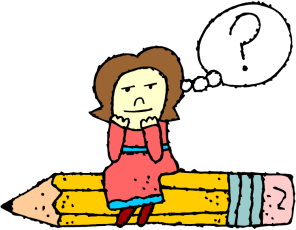 An example of evaporation
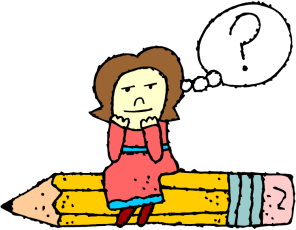 When water evaporates, it turns into this form.
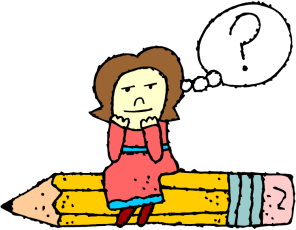 Steam rising from a boiling pot is an example of this.
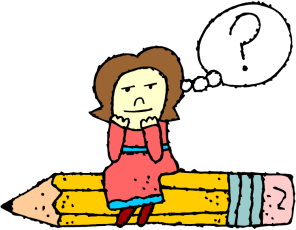 The source of energy that drives/controls the water cycle.
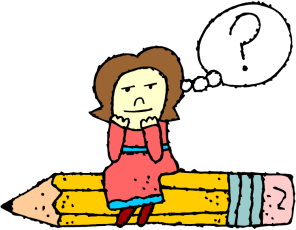 After condensation occurs, water droplets form these.
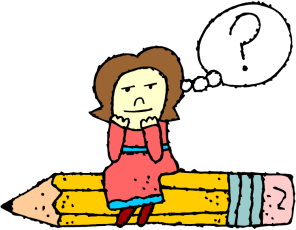 Rain is the only liquid form of precipitation.  Name 2 of the 3 solid forms.
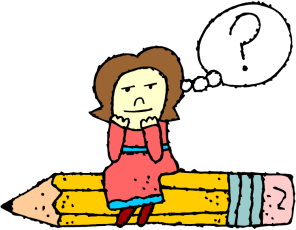 2 examples of condensation
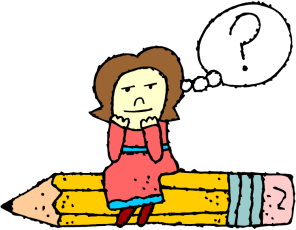 When clouds become heavy from condensation, this process occurs.
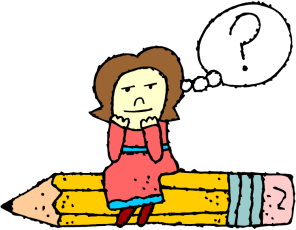 Large body of salt water
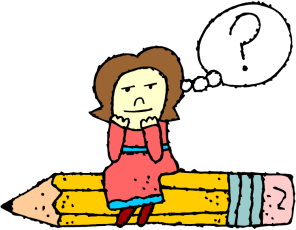 Water that is found underground
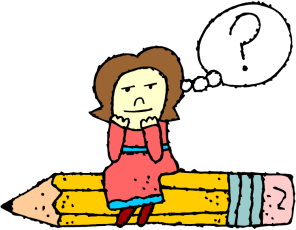 Water that ends up in rivers and lakes
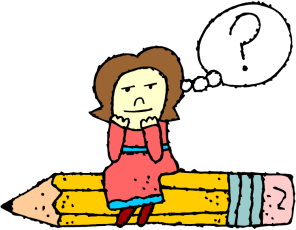 Two sources of water pollution
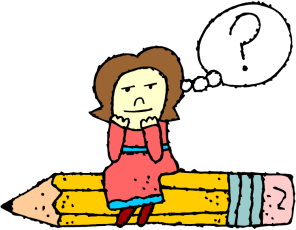 Where most of Earth’s water is found
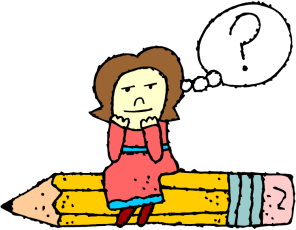 Water that falls from the sky
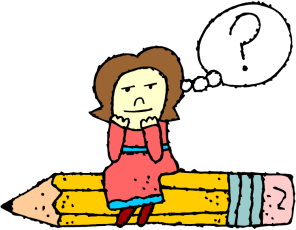 The process in which liquid water is turned into water vapor
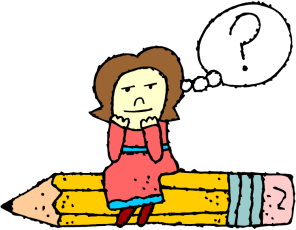 The process in which water vapor is changed back into liquid water
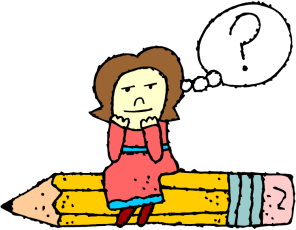 The collecting of water in streams, lakes, and oceans
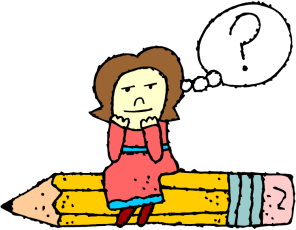 The process by which some water within plants evaporates into the atmosphere
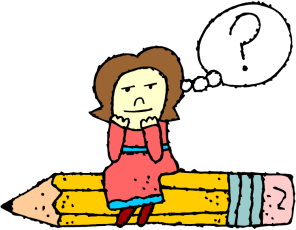 Movement of water from the ground to the air and back to the ground
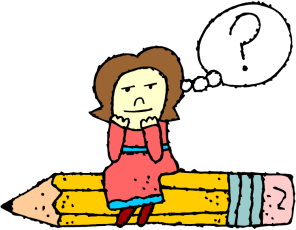 2 ways in which we can conserve water
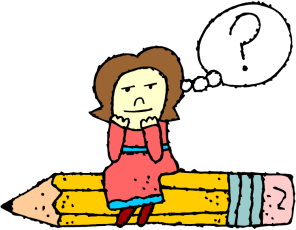 Glaciers and snow from mountaintops contribute to the water cycle by doing this
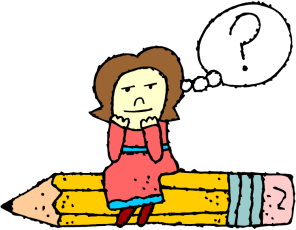 To save water
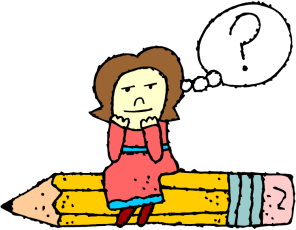 2 places (besides oceans and lakes) that water can be stored or accumulated
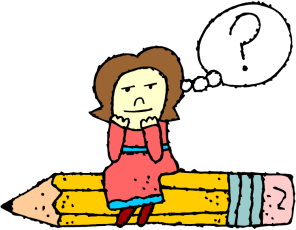 The Answers
Warm Temperatures
Answer Category 1 -10
Cold Temperatures
Answer Category 1 -20
Bath towels drying on a rack, water level in a pool/pond going down, hand sanitizer drying on your hand
Answer Category 1 -30
Vapor
Answer Category 1 -40
Evaporation
Answer Category 1 -50
Sun
Answer Category 2 -10
Clouds
Answer Category 2 -20
Sleet, snow, hail
Answer Category 2 -30
Steam on a bathroom mirror, sweat on a water glass, dew on grass
Answer Category 2 -40
Precipitation
Answer Category 2 -50
Ocean
Answer Category 3 -10
Subsurface Runoff
Answer Category 3 -20
Surface Runoff
Answer Category 3 -30
Fertilizer, oil spills, soil erosion, animal/human waste, chemicals
Answer Category 3 -40
Oceans
Answer Category 3 -50
Precipitation
Answer Category 4 -10
Evaporation
Answer Category 4 -20
Condensation
Answer Category 4 -30
Accumulation
Answer Category 4 -40
Transpiration
Answer Category 4 -50
Water Cycle
Answer Category 5 -10
Turn off water when brushing teeth, shorter showers, fix water leaks, save rain water to water garden/flowers
Answer Category 5 -20
Melting and becoming runoff
Answer Category 5 -30
Conserve
Answer Category 5 -40
Rivers, streams, ponds, underground
Answer Category 5 -50